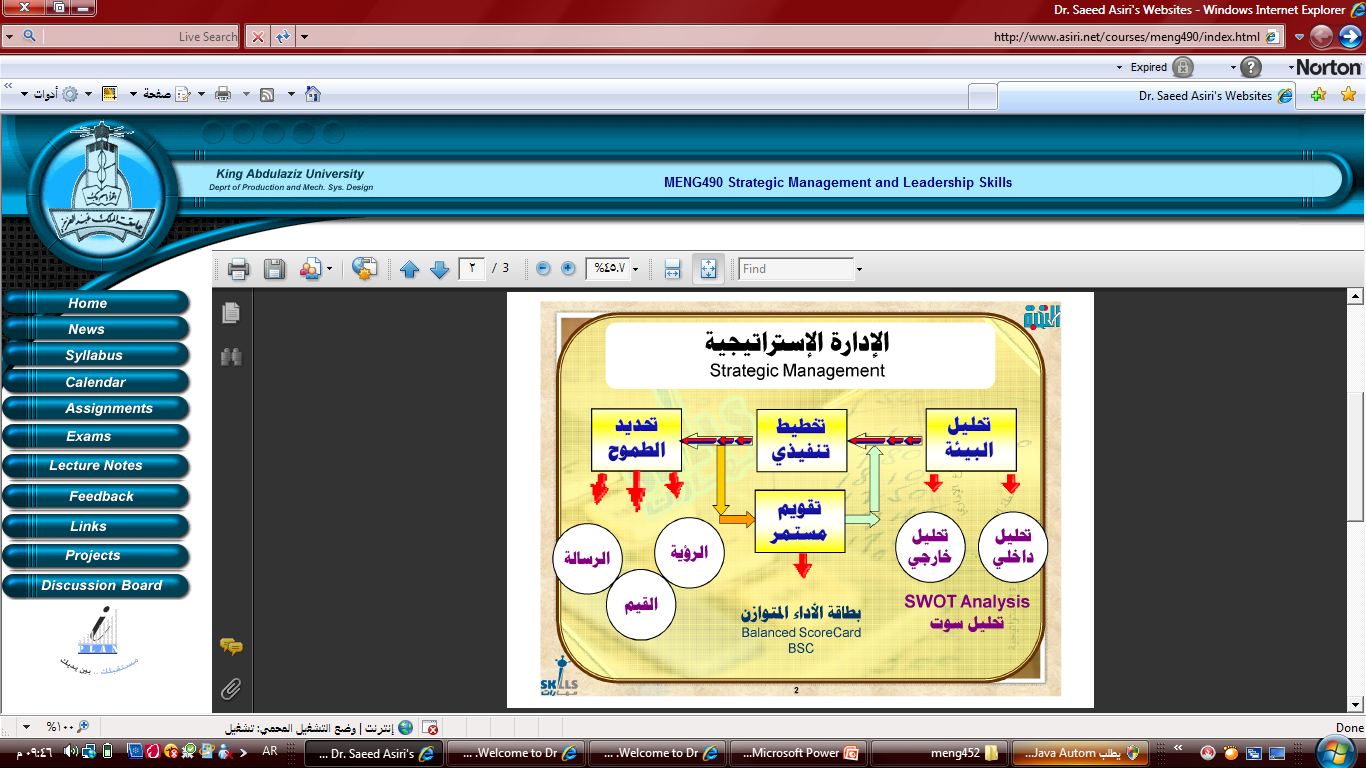 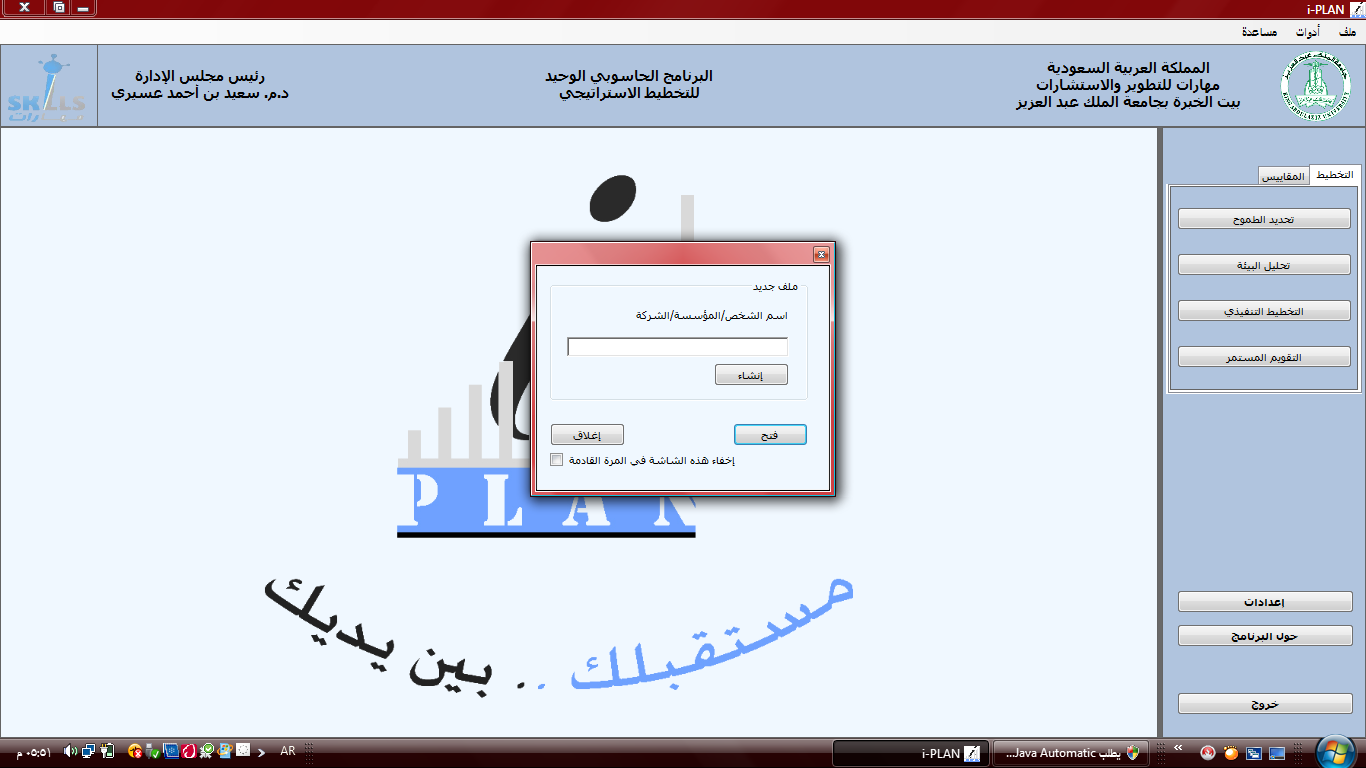 كتابة اسم الشركه
اضغط على إنشاء   لإنشاء الملف
اضغط على موافق لتأكيد الطلب
ا
اضغط 
أغلاق
اضغط على 
المقاييس
قم  بلأجابه على الأسئلة  بضغط على احد الاختيارات الملونة
اضغط على أي قائد انت
بعد الأجابه على الأسئلة اضغط على  كلمه نتيجة
لأظهار النتيجة
1
تقوم باختيار رقم 1او 2
للأجابه على السؤال الأيمن
((X
تقوم باختيار رقم 4او 5
للأجابه على السؤال الأيسر
((y
بعد الأجابه على جميع الأسئلة
قم بضغط على نتيجه
اضغط على التخطيط
قم باختيار تحديد الطموح
قم  بكتابة رؤية الشركة
قم بكتابة رسالة الشركة
قم بكتابة قيم الشركة
قم بكتابة هتاف الشركة
ضع صورة الشركة
قم بحفظ العمل
لتغير الخط